STANDARDS IN INTERNET TECHNOLOGY APPLICATION
Excercise 11+13
Task 02
Create an application that will showcities and their weather forecasts in the unordered list.
List of the cities with their forecasts is available in the „cities” variable.
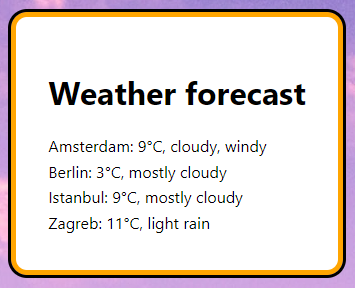 Task 03
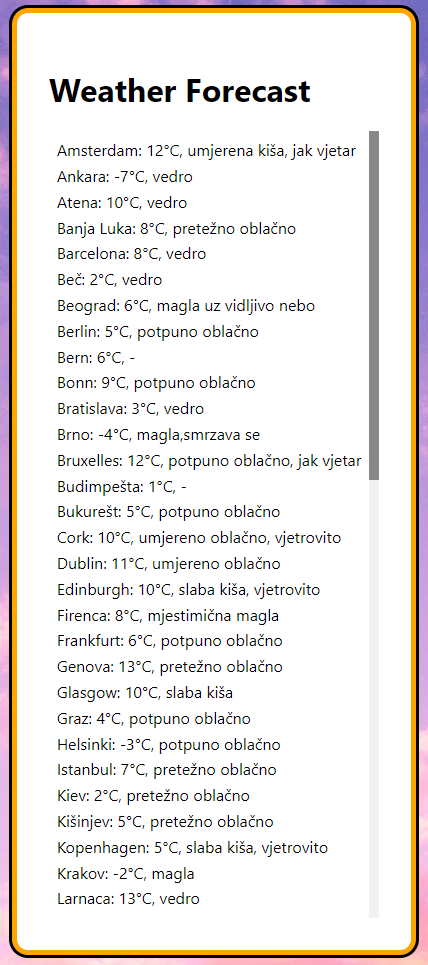 Create an application that will showcities and their weather forecasts in the unordered list.
List of the cities with their forecasts is available at the following URL:
http://www.fulek.com/VUA/KS/GetPrognozaGradovaJSON
Naslov ponekad može biti i na crnoj pozadini
Podnaslov u boji
Hvala na pažnji!